Angel (CA11)
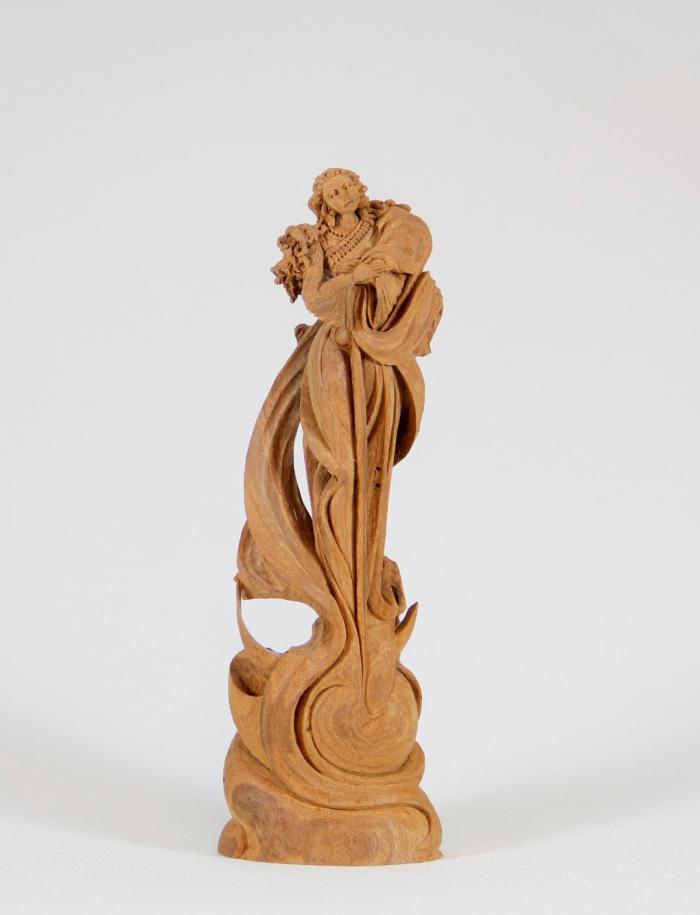